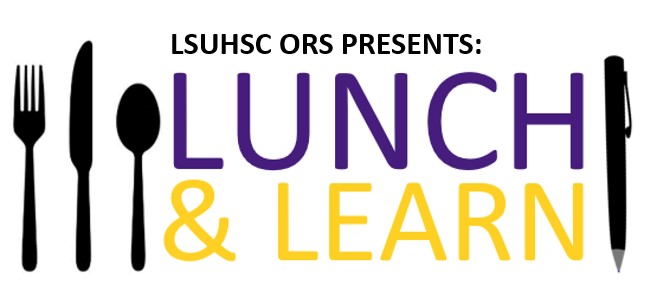 Clinical Trials Office Services
5 June 2024
Objectives
Reintroduce the Clinical Trials Office
Outline the services and tools provided by the CTO
2
CTO Purpose
The Clinical Trials Office (CTO) serves as a central resource for initiating and conducting clinical trials for LSUHSC investigators. We provide the following services: 
Assistance with CDA/NDA review
Medicare Coverage Analysis 
Contract review and negotiation
Budget development, review, and negotiation
Limited coordinator support  
ClinicalTrials.gov assistance
3
CTO Staff
4
CTO Website
Walkthrough of the Website
5
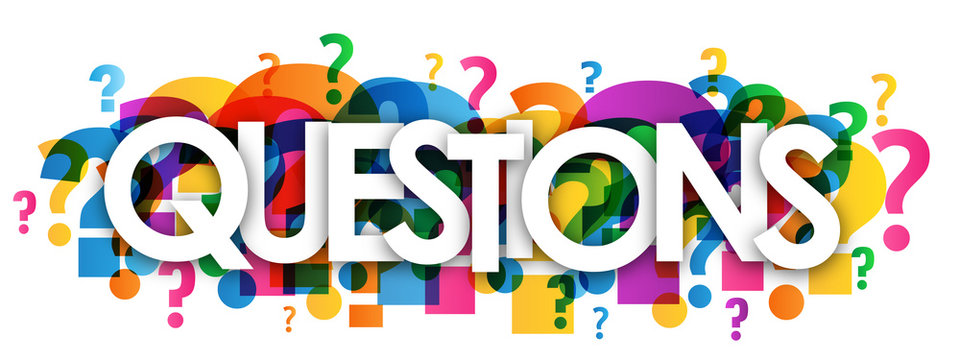 6